Les 5
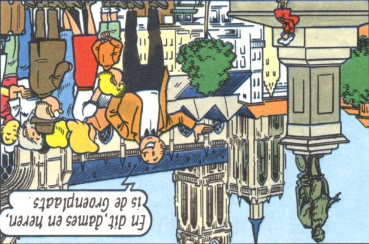 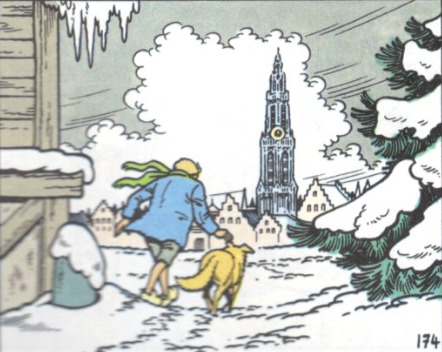 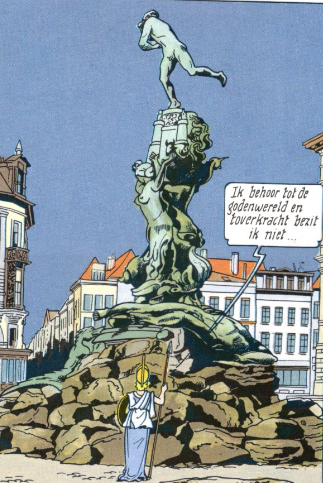 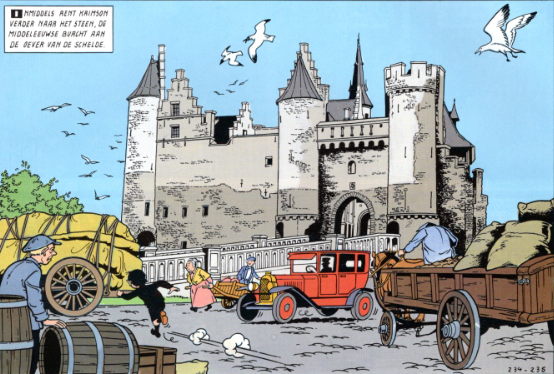 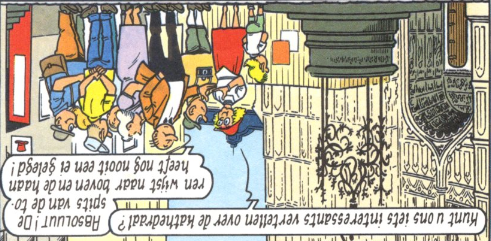 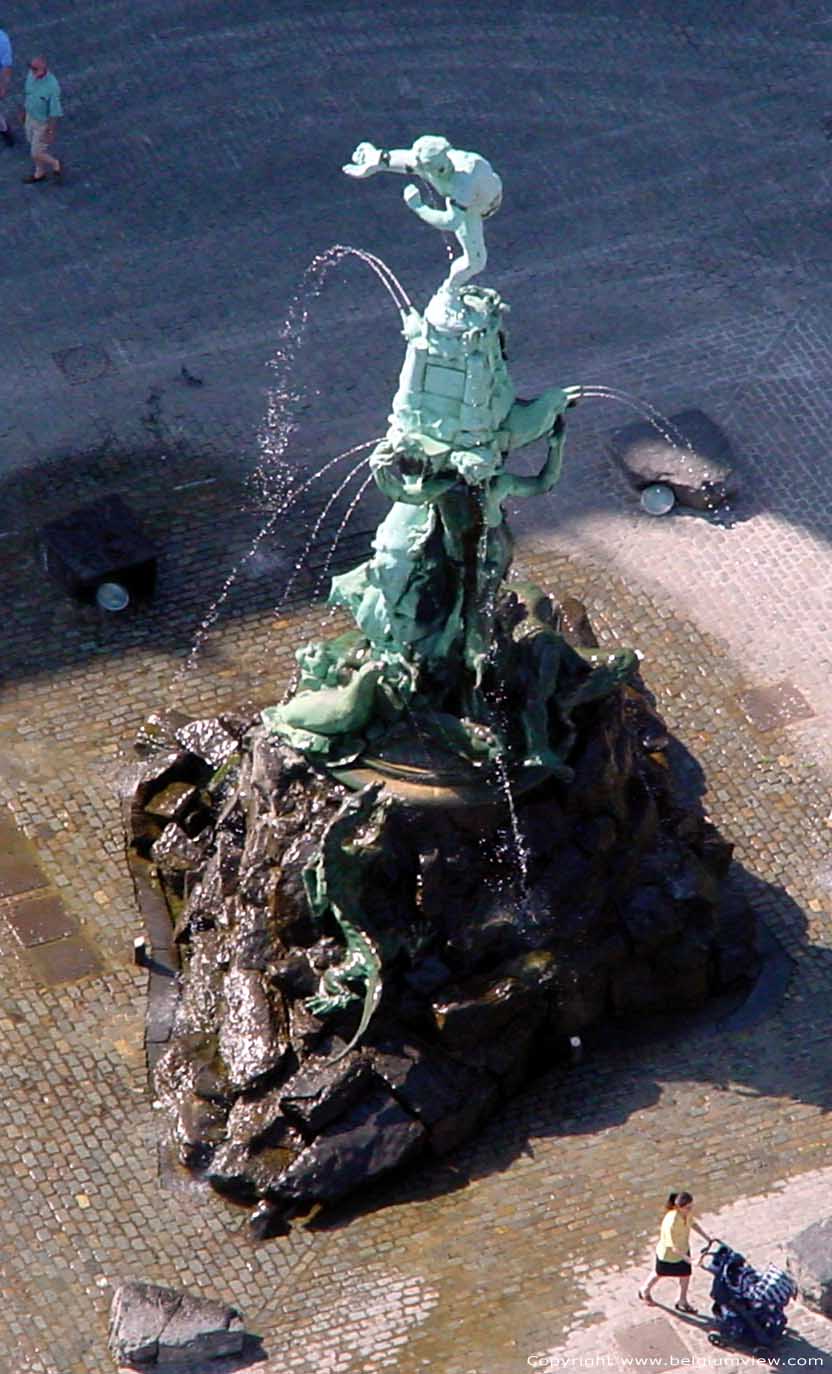 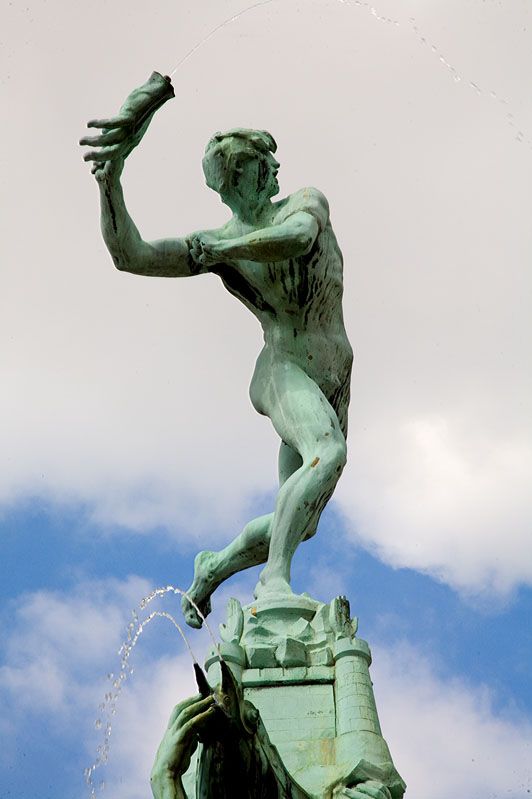 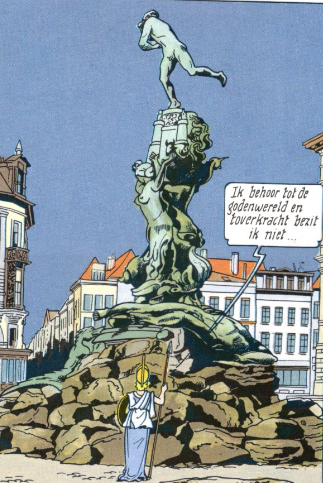 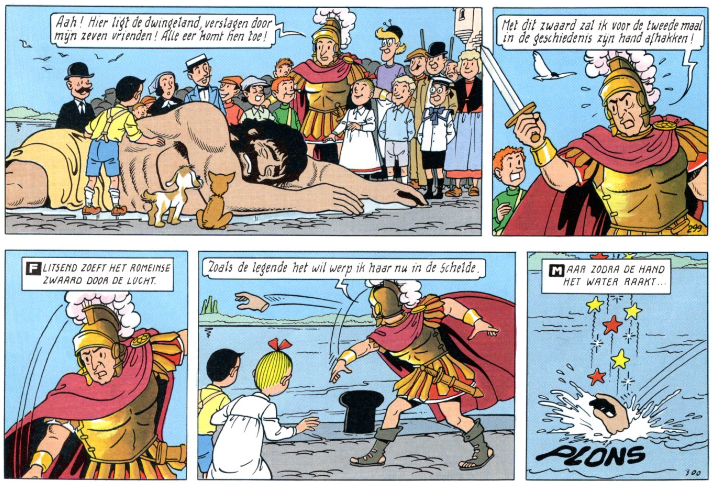 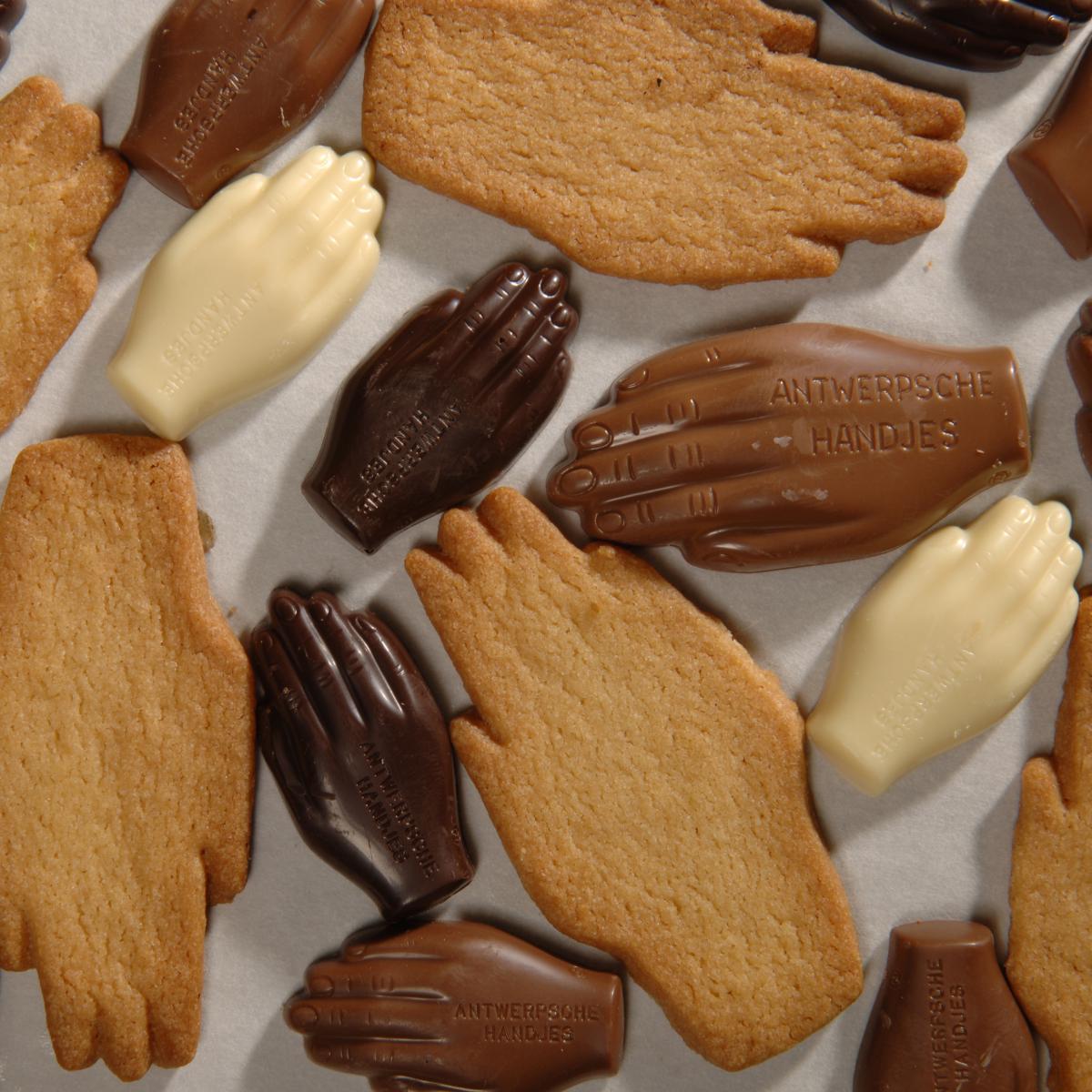 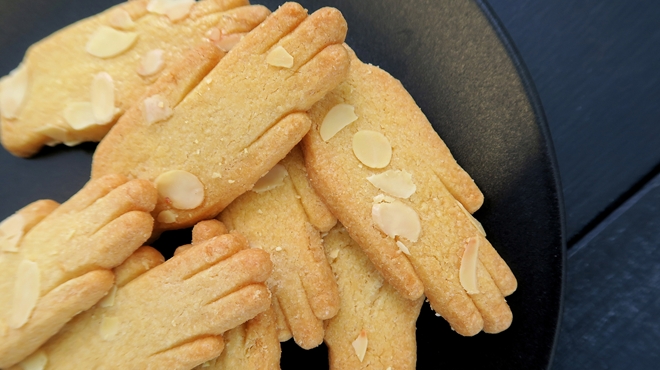 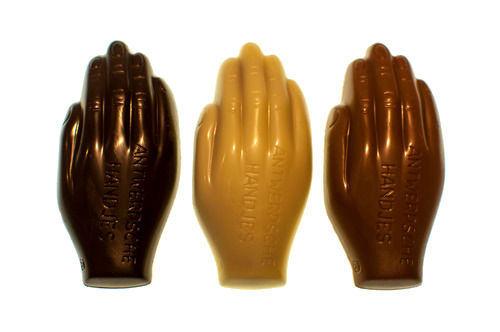 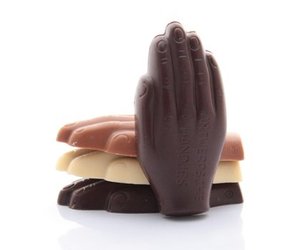 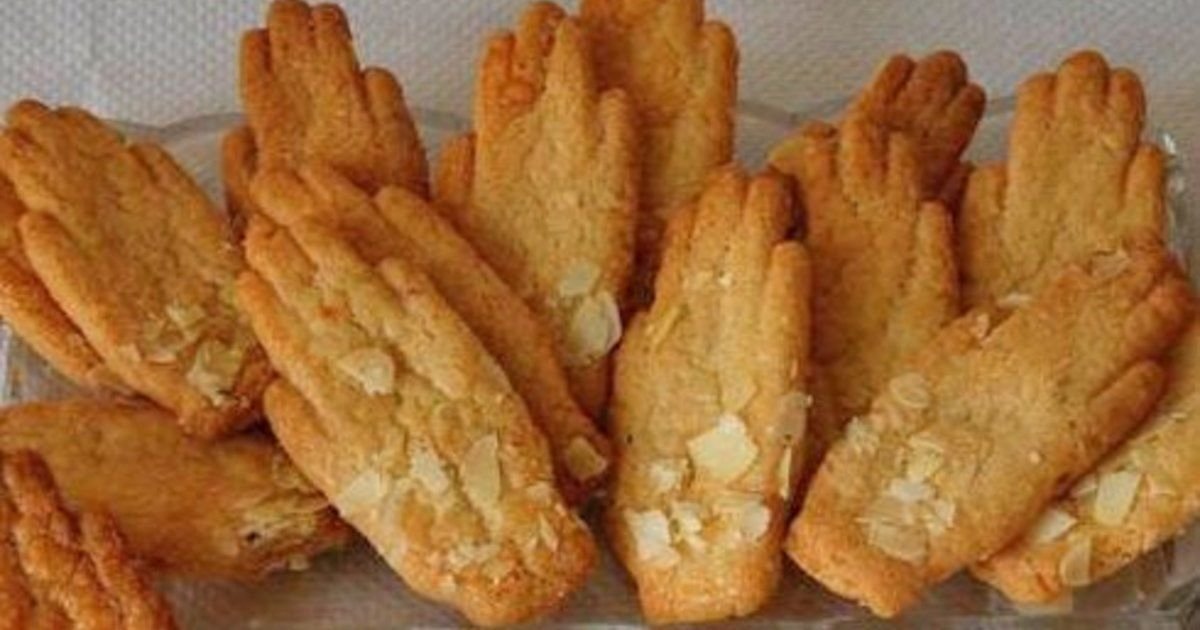 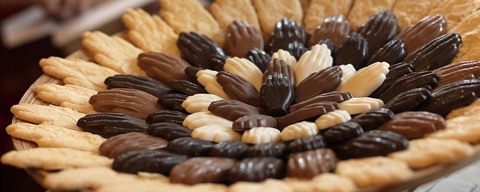 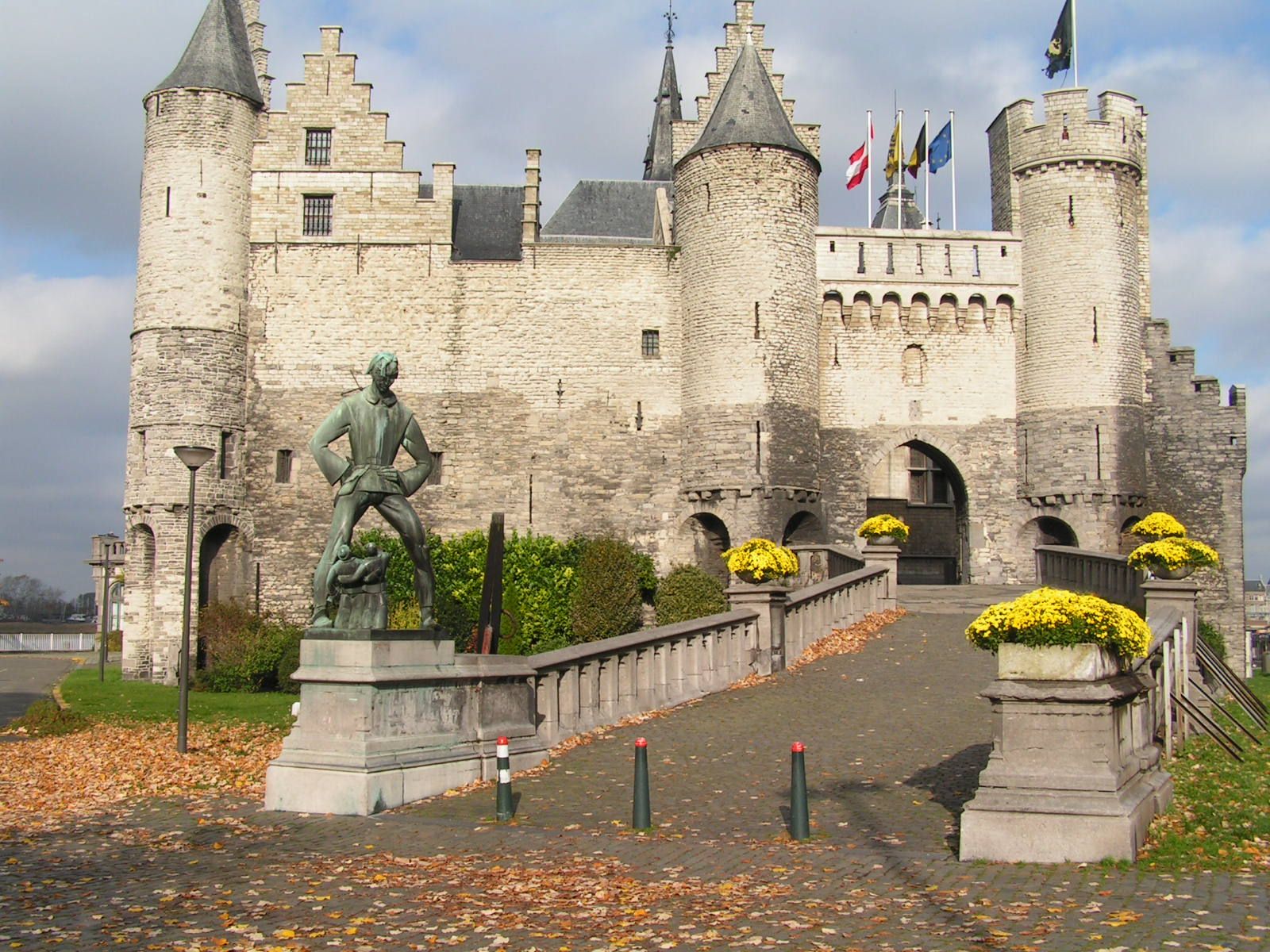 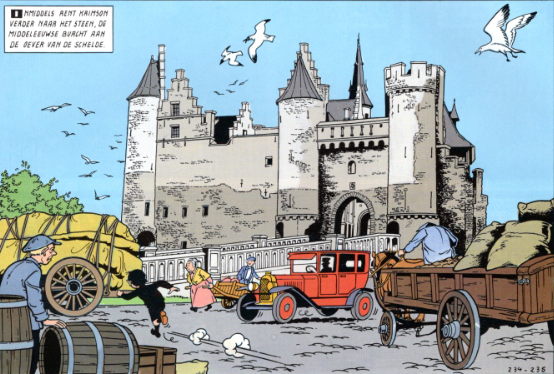 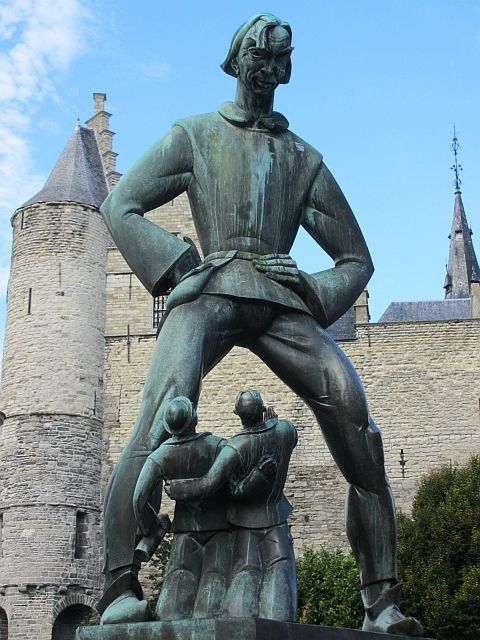 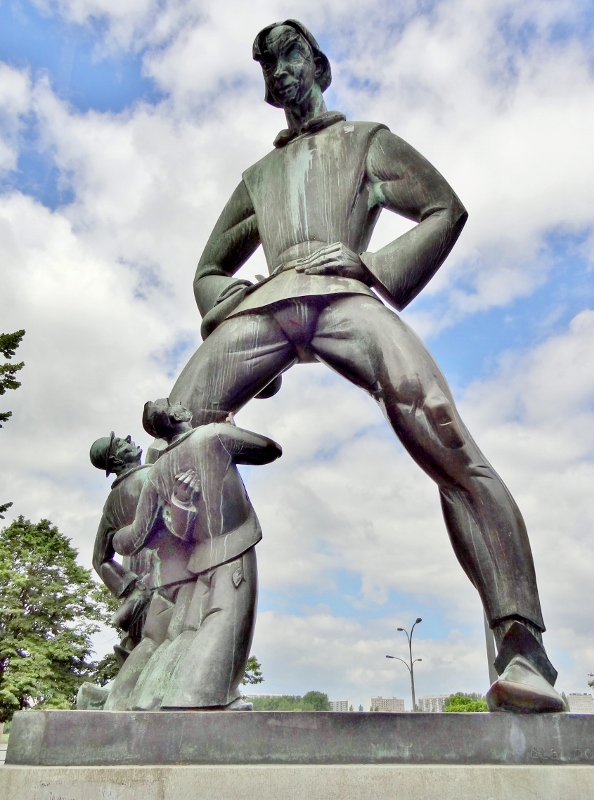 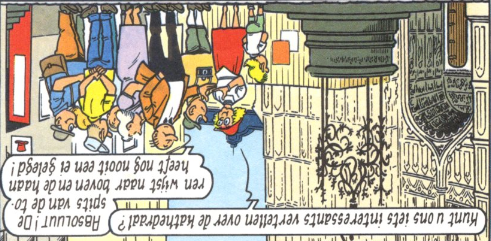 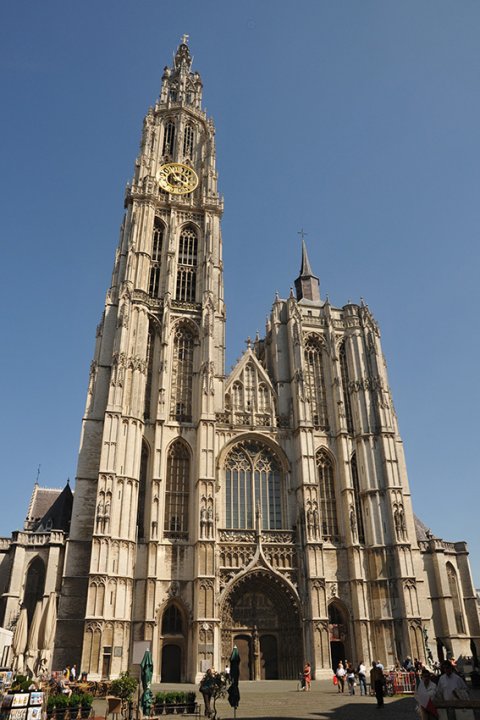 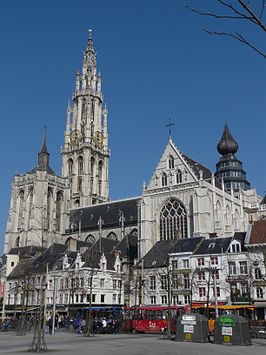 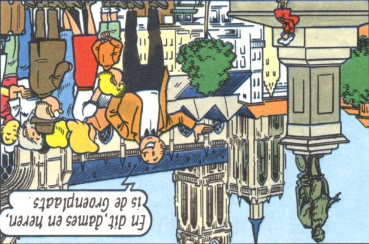 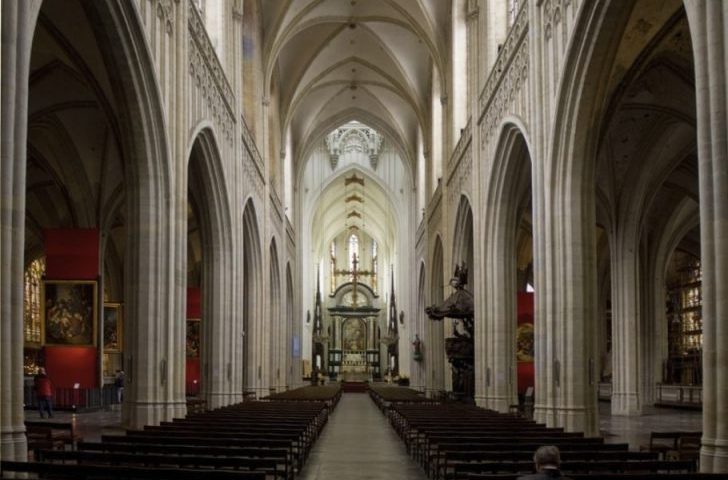 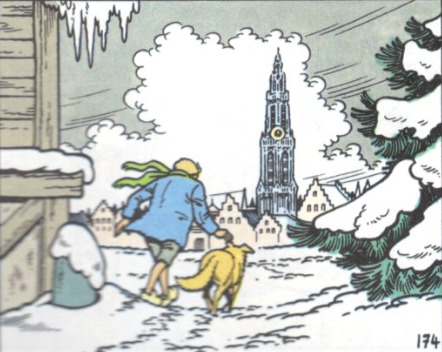 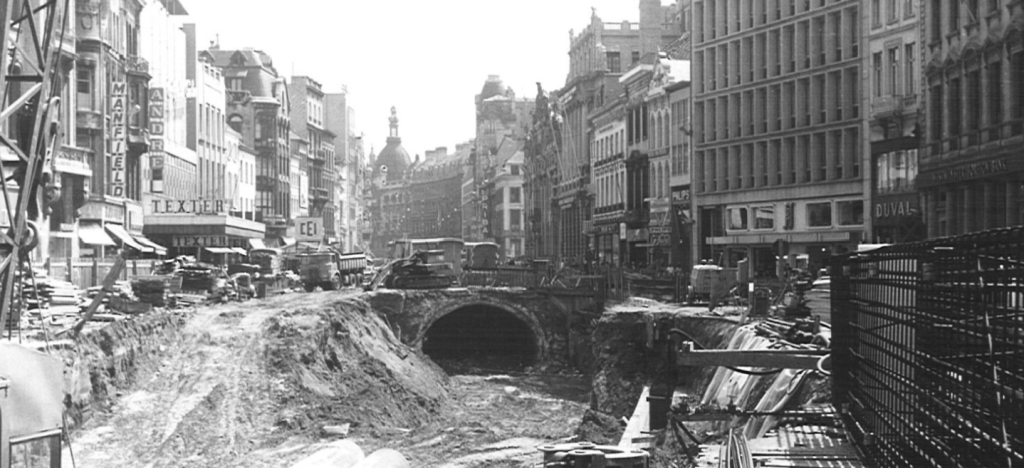 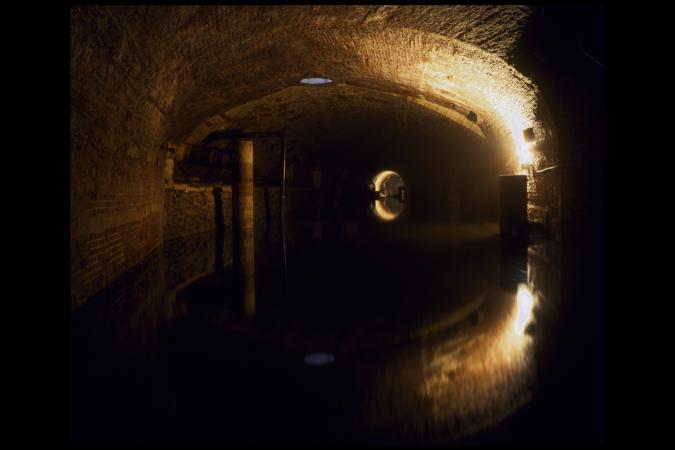 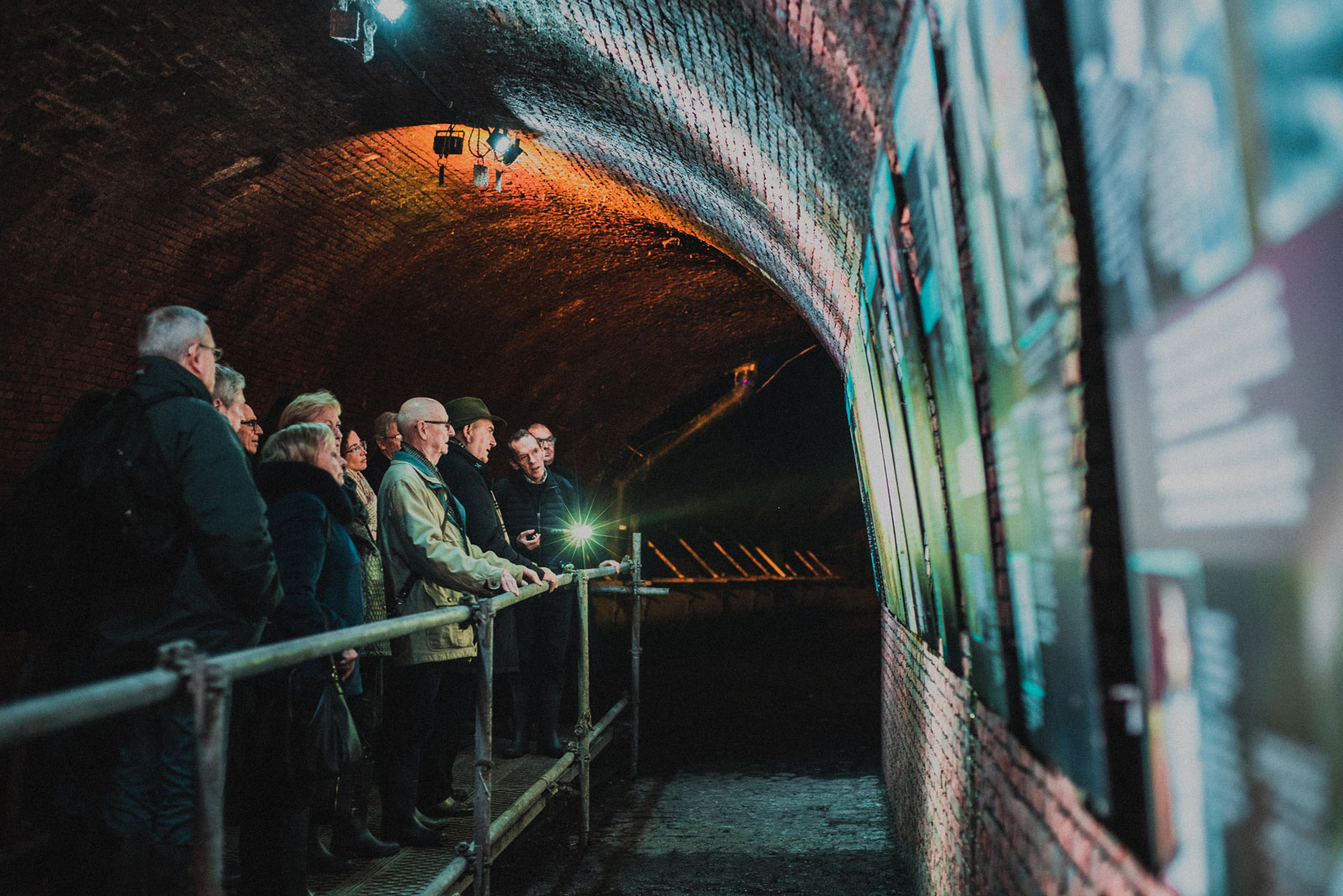 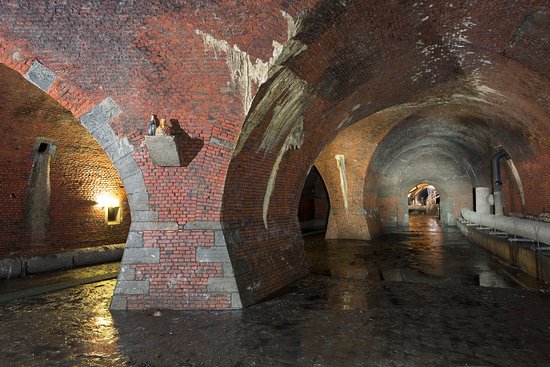 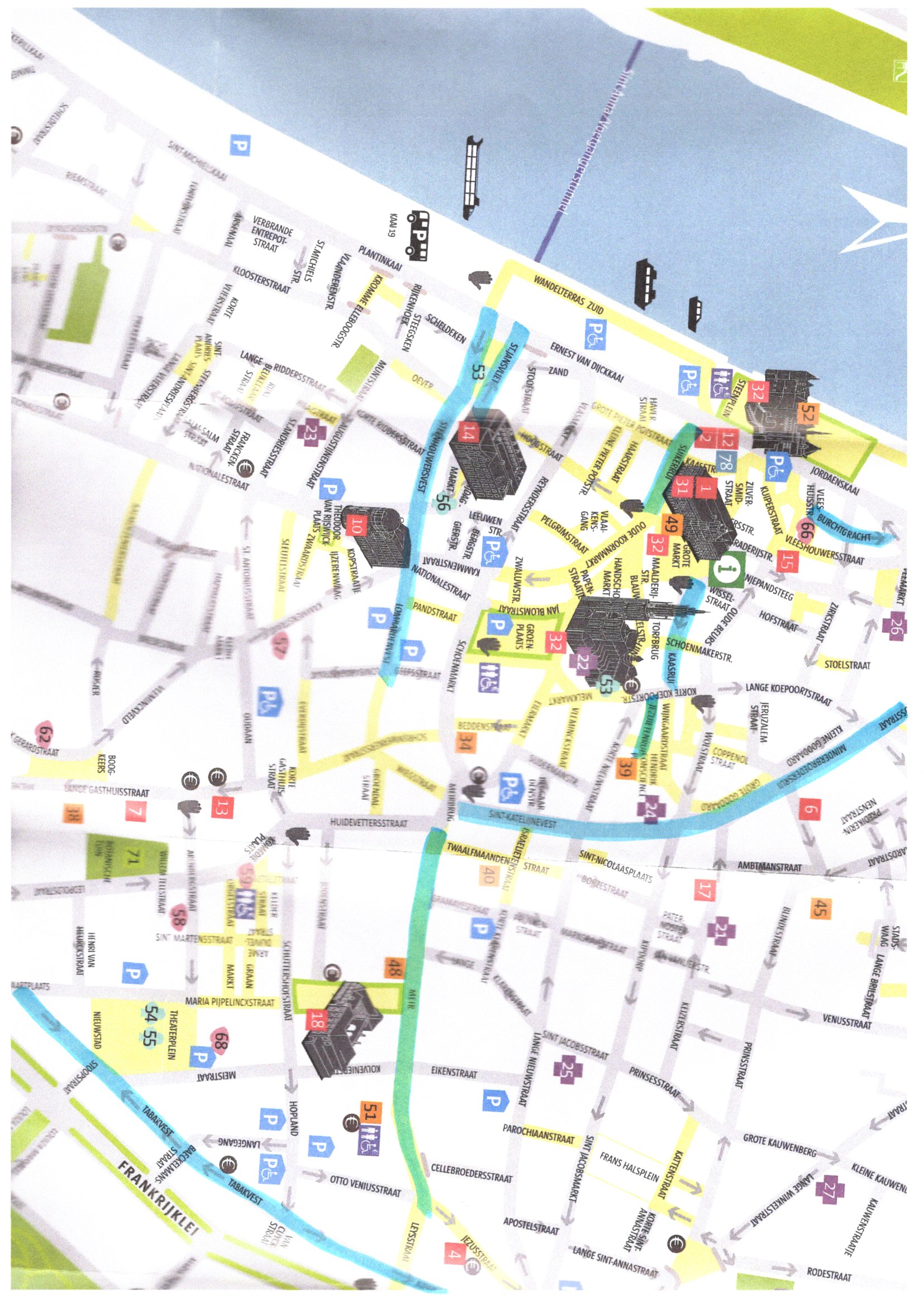 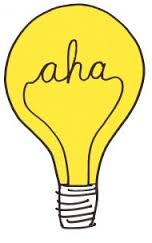 Quiz middeleeuwen
10 weetjes!
Quiz middeleeuwen
Tijdens een aanval schoot men dingen met een katapult naar de vijand. Maar wat schoot men? 
Kokend water
Rottende, dode dieren en bijenkorven 
Potten en pannen
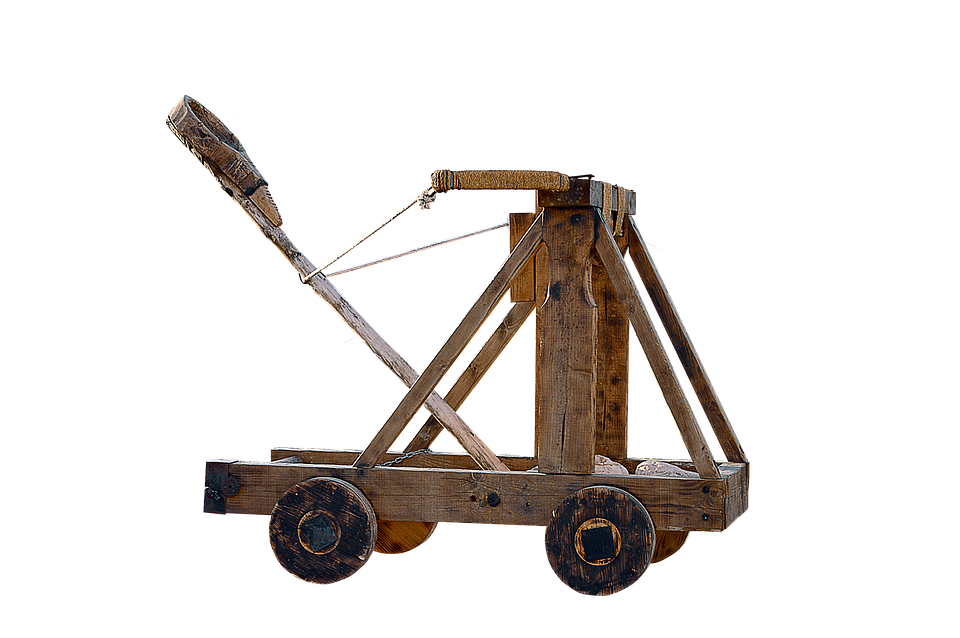 Quiz middeleeuwen
In de buitenmuren van een burcht zaten kleine gaten. Waarvoor dienden deze?
Zo konden de duiven van het kasteel naar binnen vliegen. 
Dit zorgde voor een beetje licht in de burcht.
Zo kon men de vijand goed zien. Zij konden de vijand goed raken, maar voor de vijand was het moeilijk om hen te raken.
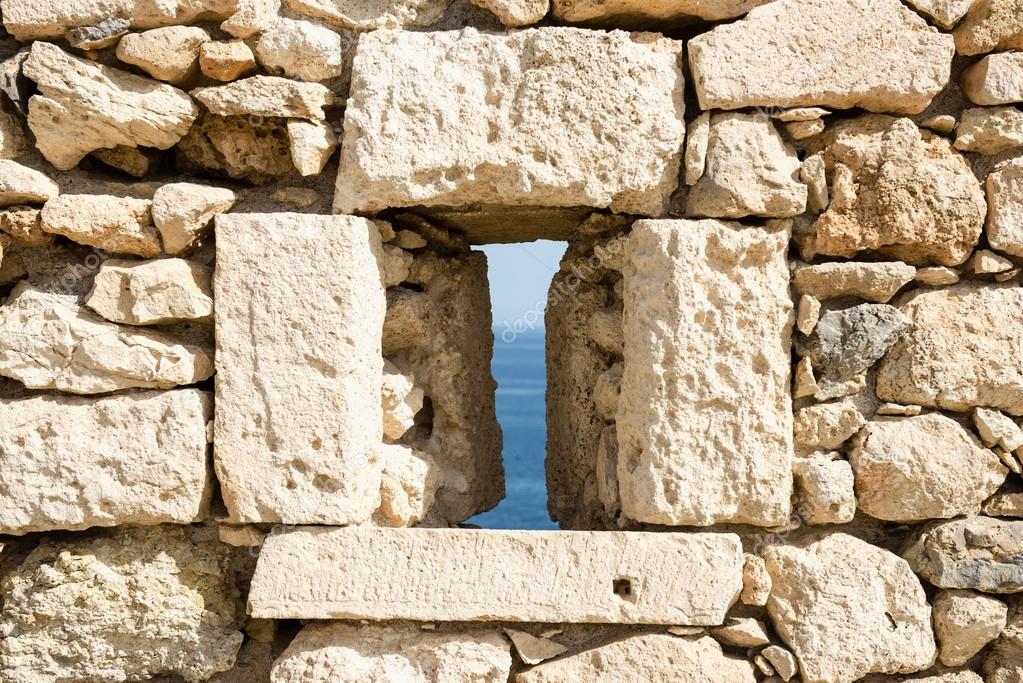 Quiz middeleeuwen
De schildknaap hielp zijn heer, een ridder, om zich aan te kleden. Hoe lang duurde dit? 
1 uur
2 minuten 
30 minuten
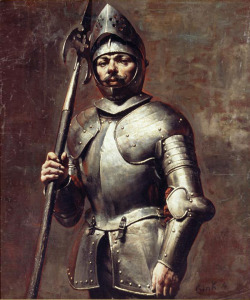 Quiz middeleeuwen
Hoe werd de afwas proper gemaakt? 
Met zand of kruiden
Met water met afwasmiddel
Ze wasten niet af
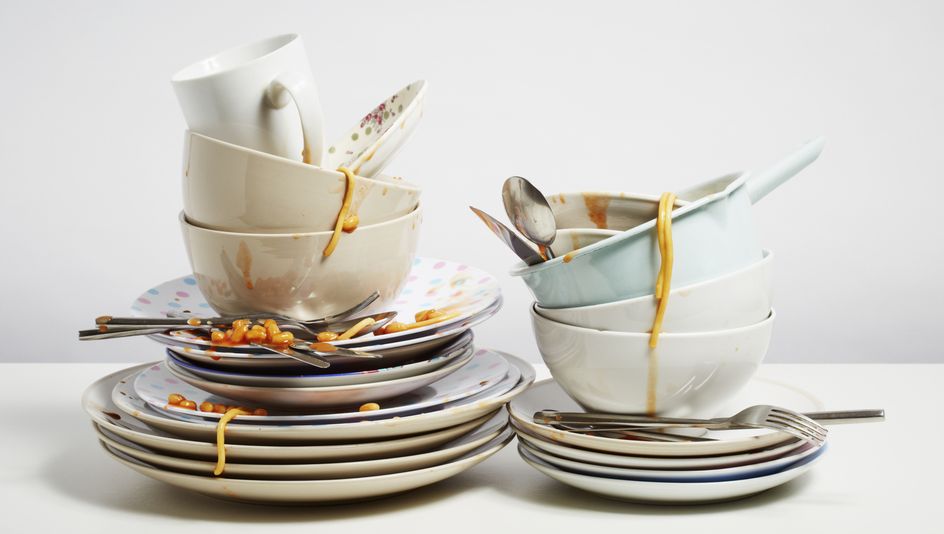 Quiz middeleeuwen
Vrouwen droegen ook make-up. Ze gebruikten houtskool om hun wenkbrauwen en ogen bij te tekenen.
Waar
Niet waar
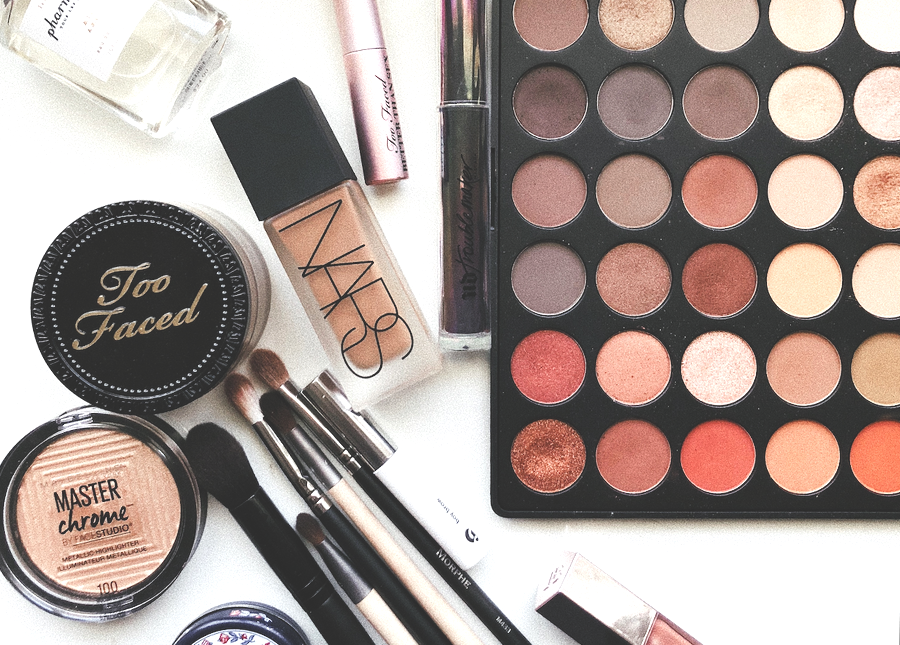 Quiz middeleeuwen
Het water in de middeleeuwen was vaak te vies om te drinken. Wat was de oplossing? 
Ze maakten waterzuiveringsinstallaties. 
Ze dronken enkel water uit flessen.
Iedereen dronk alcohol.
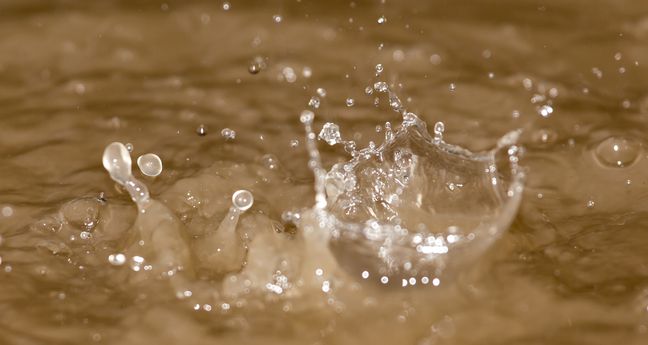 Quiz middeleeuwen
Tijdens de middeleeuwen werden katten gedood. Waarom deden ze dit? 
Omdat ze bang waren van katten. 
Men dacht dat katten behoorden tot de duistere kant en hekserij. 
Ze aten de katten op.
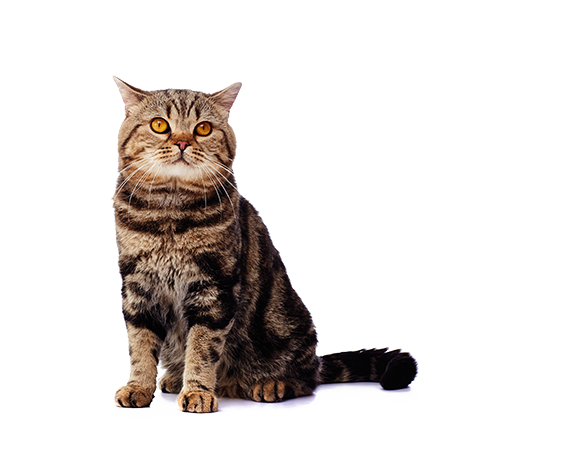 Quiz middeleeuwen
Tijdens de middeleeuwen at men met vork, mes en lepel. 
Waar
Niet waar

De vork werd pas in de 15de eeuw uitgevonden. In het begin gebruikte men de vork enkel om fruit te eten. De mensen vonden het raar om hun vlees te prikken met een vork in plaats van het te eten met je handen.
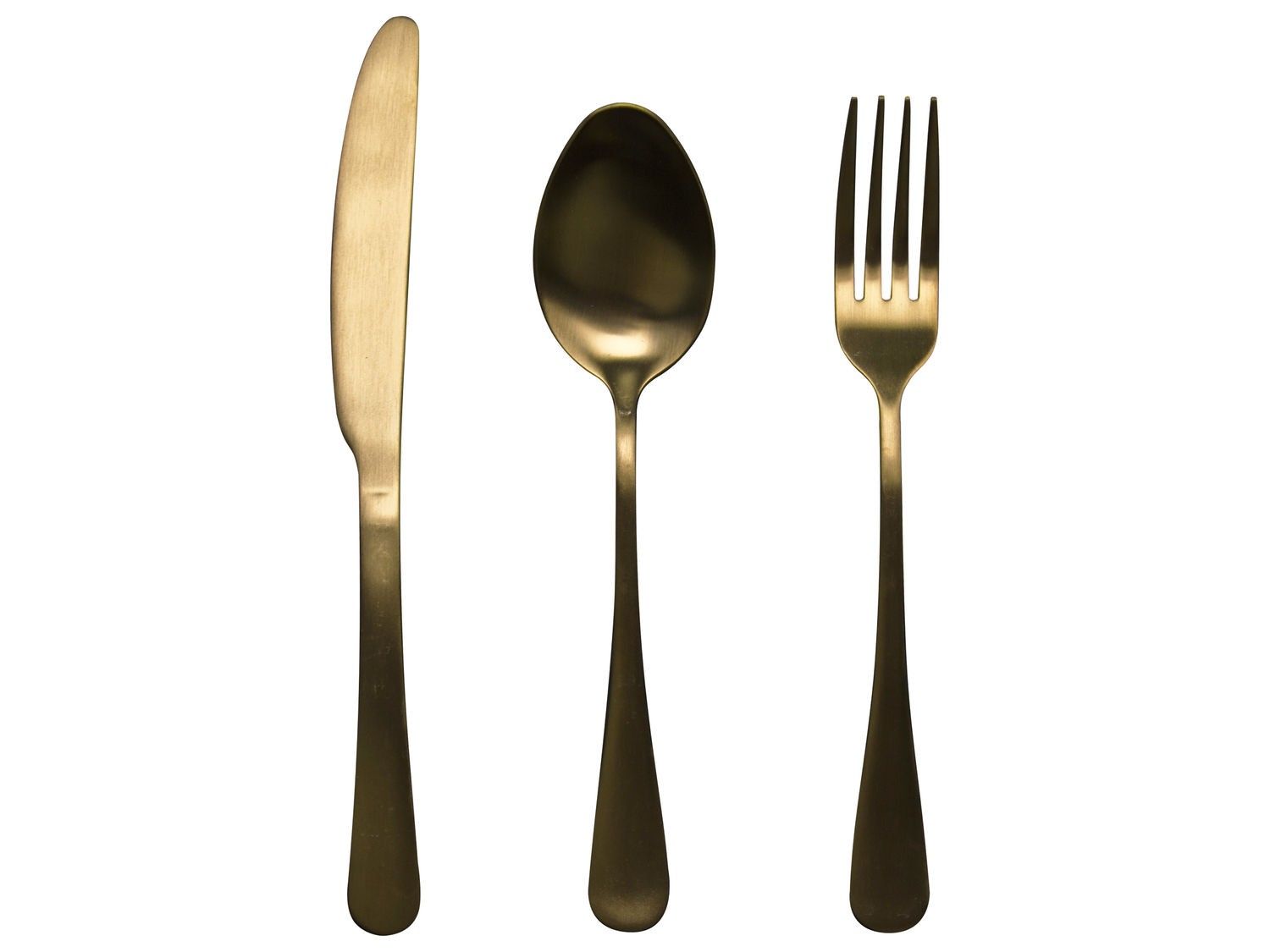 Quiz middeleeuwen
Wat betekent de volgende uitdrukking? “Hij kijkt of hij zijn laatste oortje heeft versnoept.” 
Hij is misselijk omdat hij te veel snoepjes heeft gegeten. 
Hij kijkt heel ongelukkig. 
Hij heeft oorpijn. 

Een oortje is een middeleeuwse munteenheid. Als je al je oortjes had opgemaakt en je dus geen geld meer had, dan had je niet veel redenen om blij te zijn.
Quiz middeleeuwen
Als de adel in Engeland ging jagen, gebruikten ze dieren om hun geschoten wild op te sporen en te gaan halen. Maar welke dieren? 
Honden
Ratten
Varkens


Men mocht thuis geen honden hebben in de middeleeuwen. Daarom gebruikte men varkens.
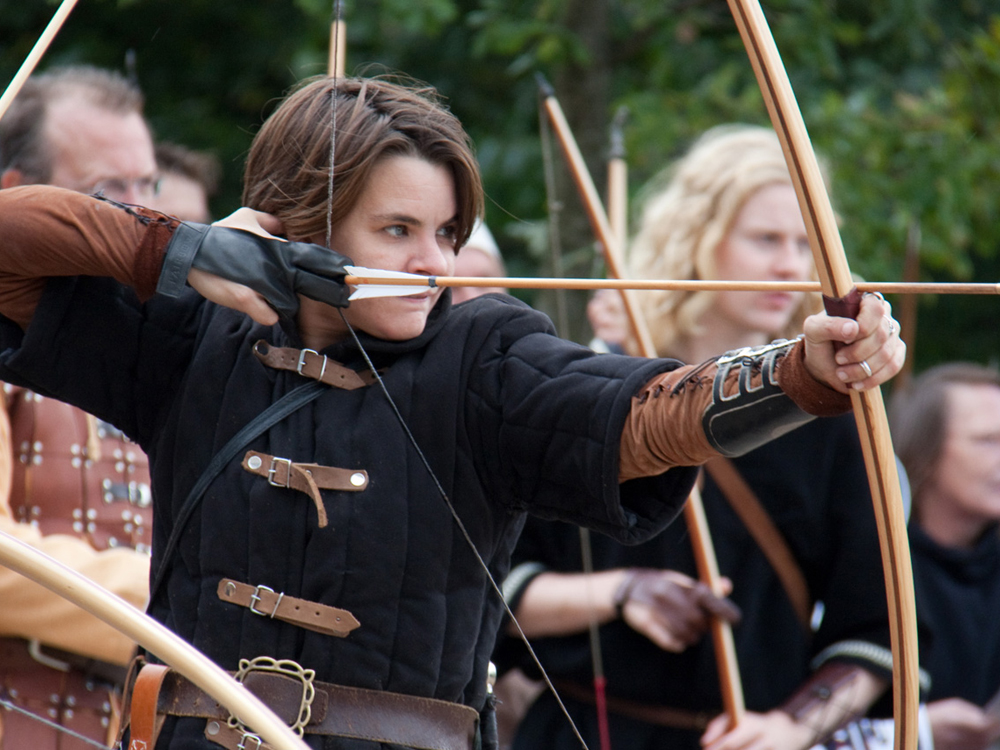 En… wie is er gewonnen?
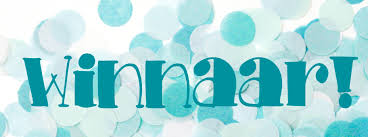 Les 6
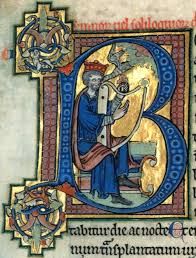 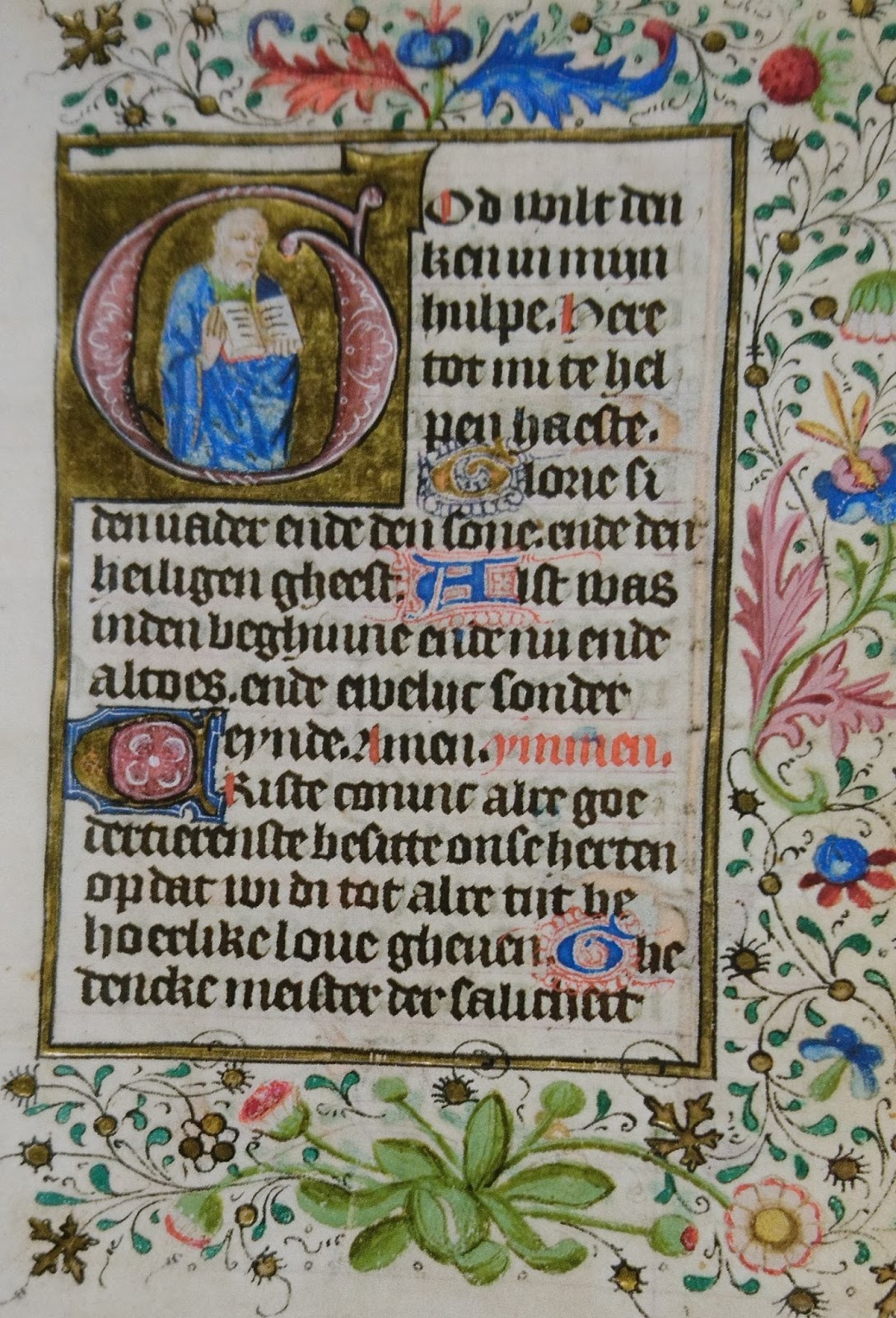 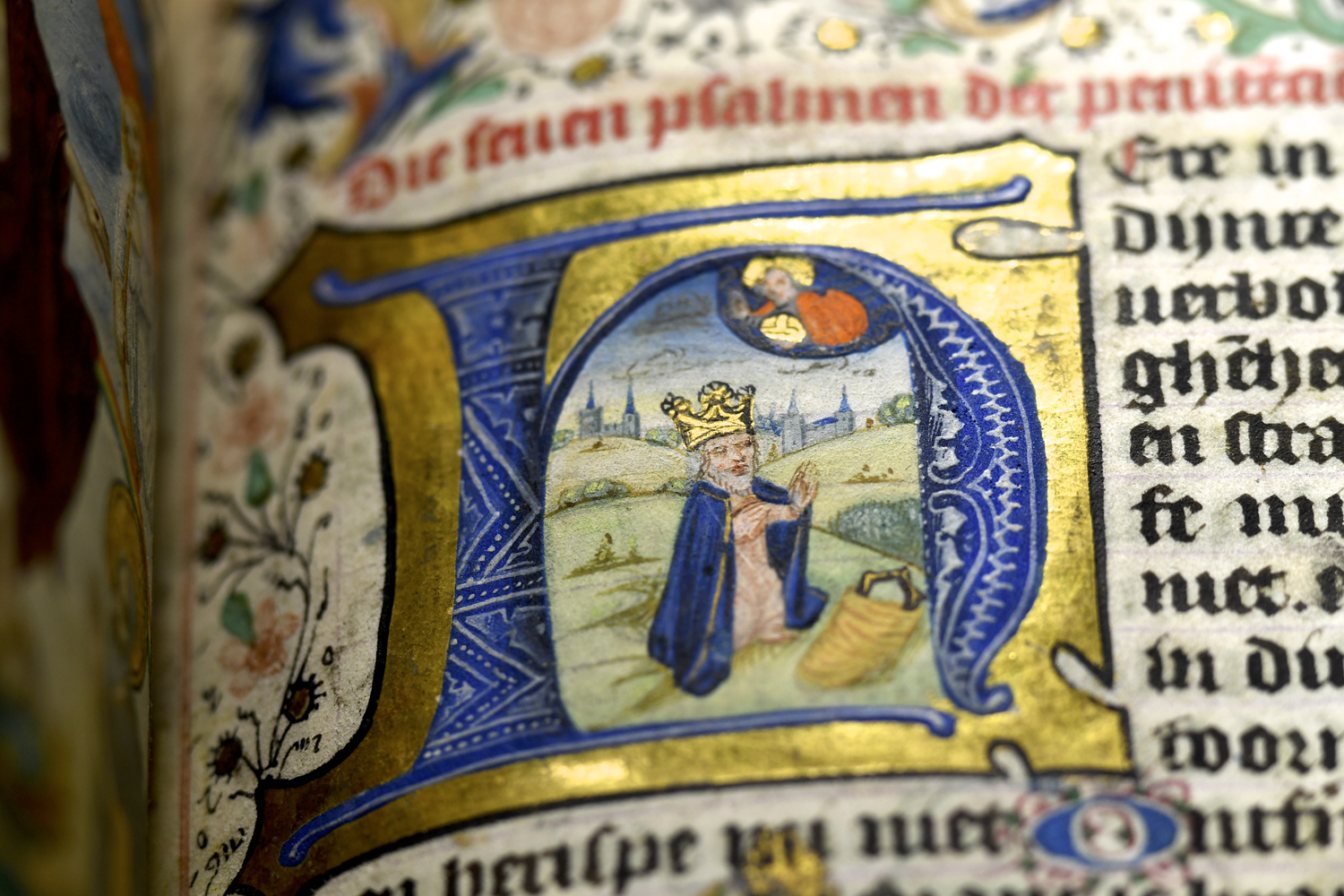 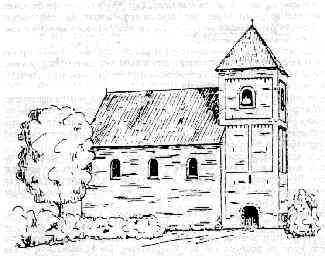 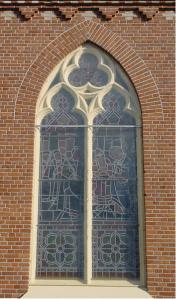 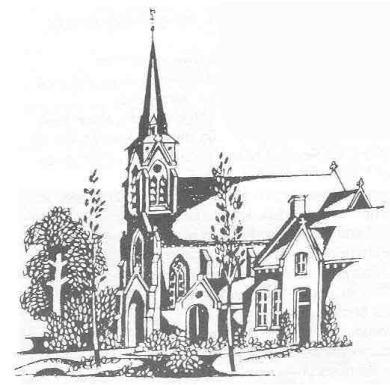 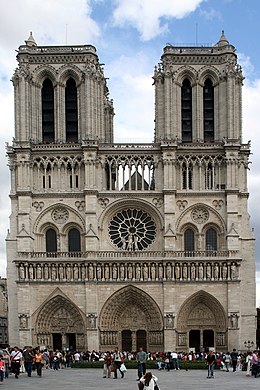 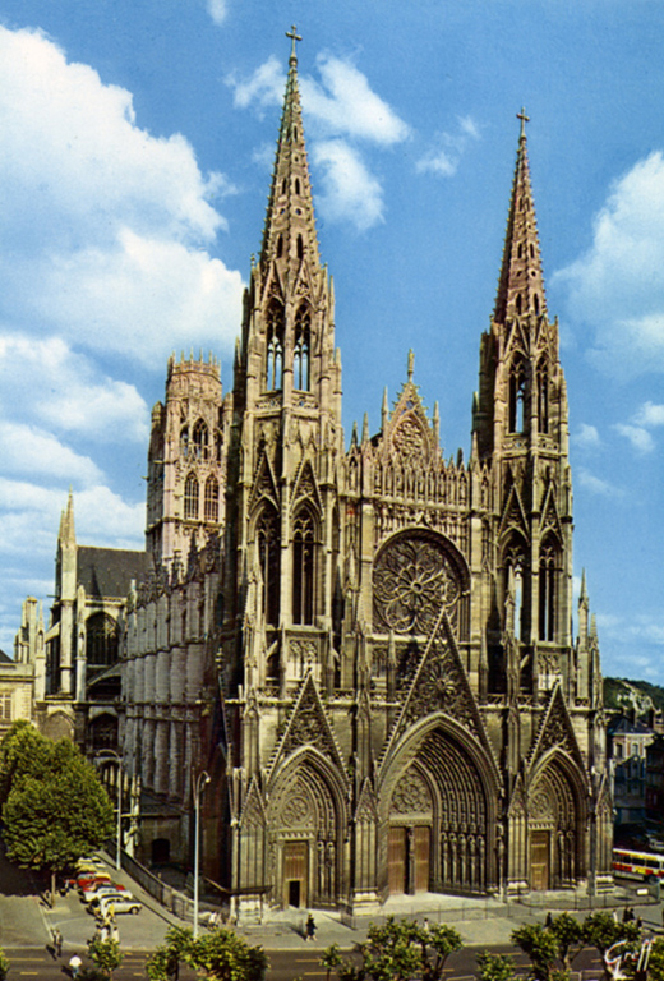 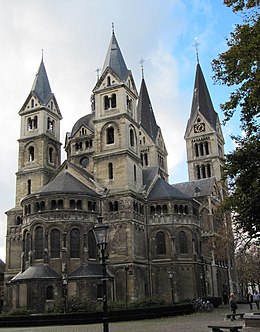 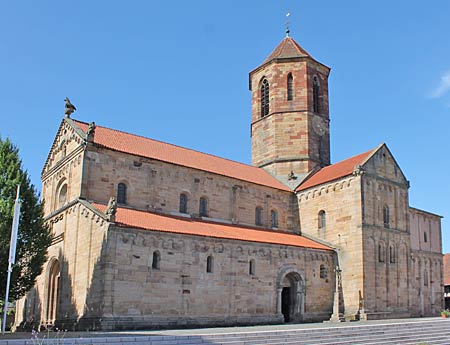 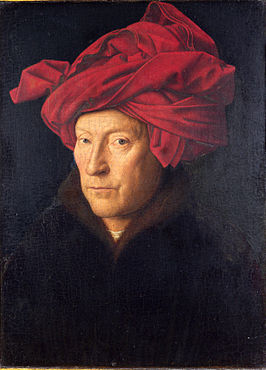 Jan Van Eyck
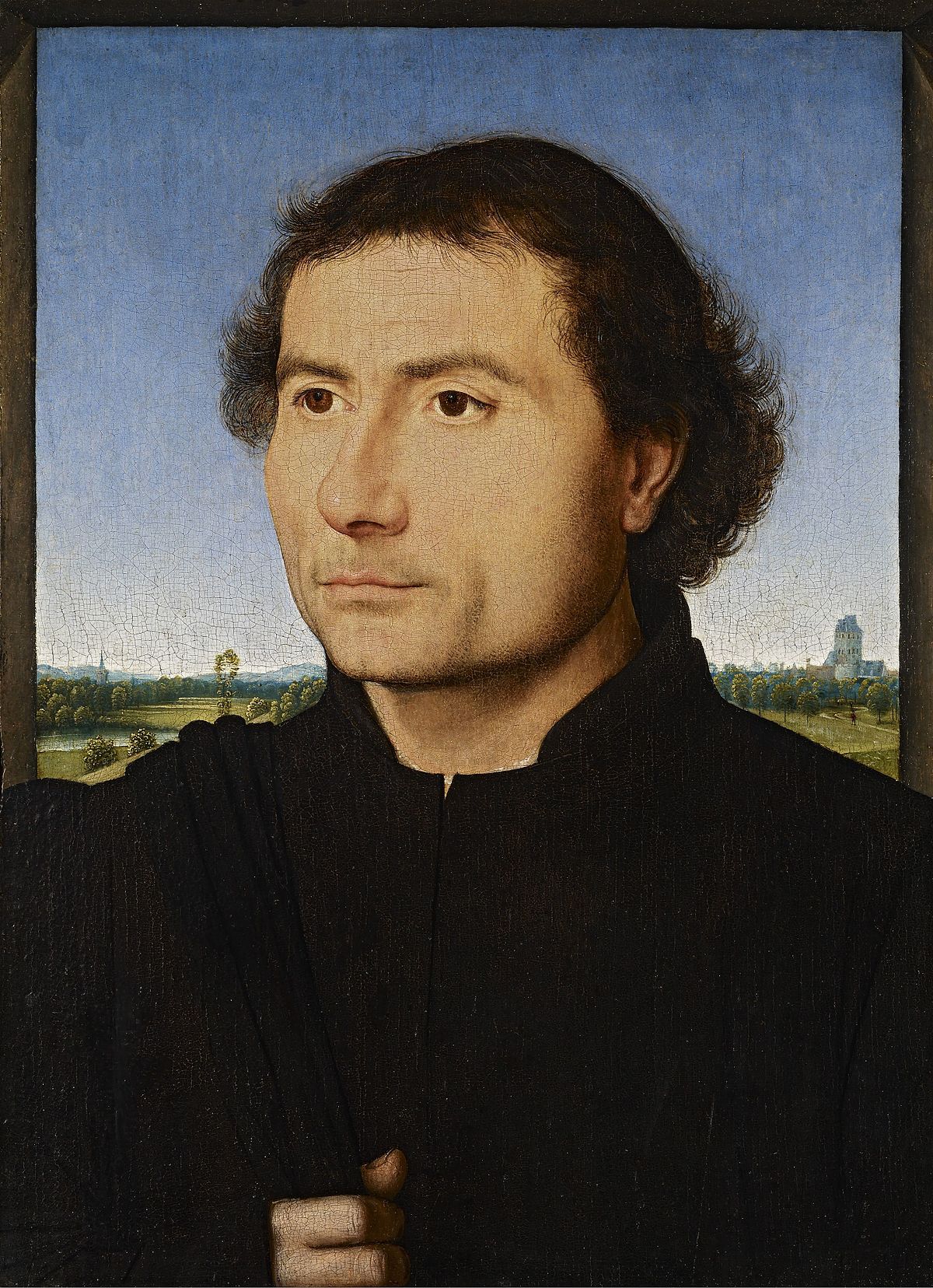 Hans Memling
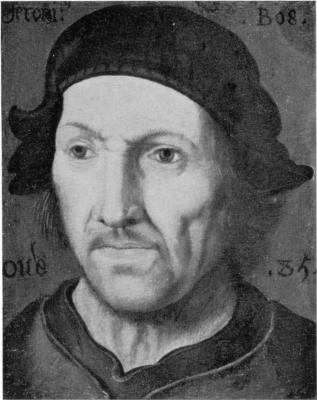 Jan Bosch
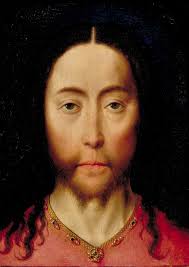 Dirk Bouts
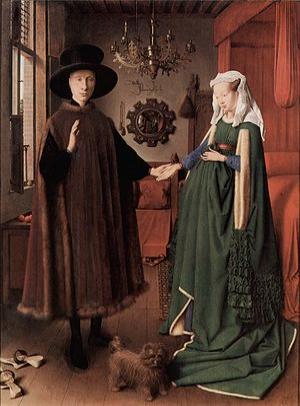 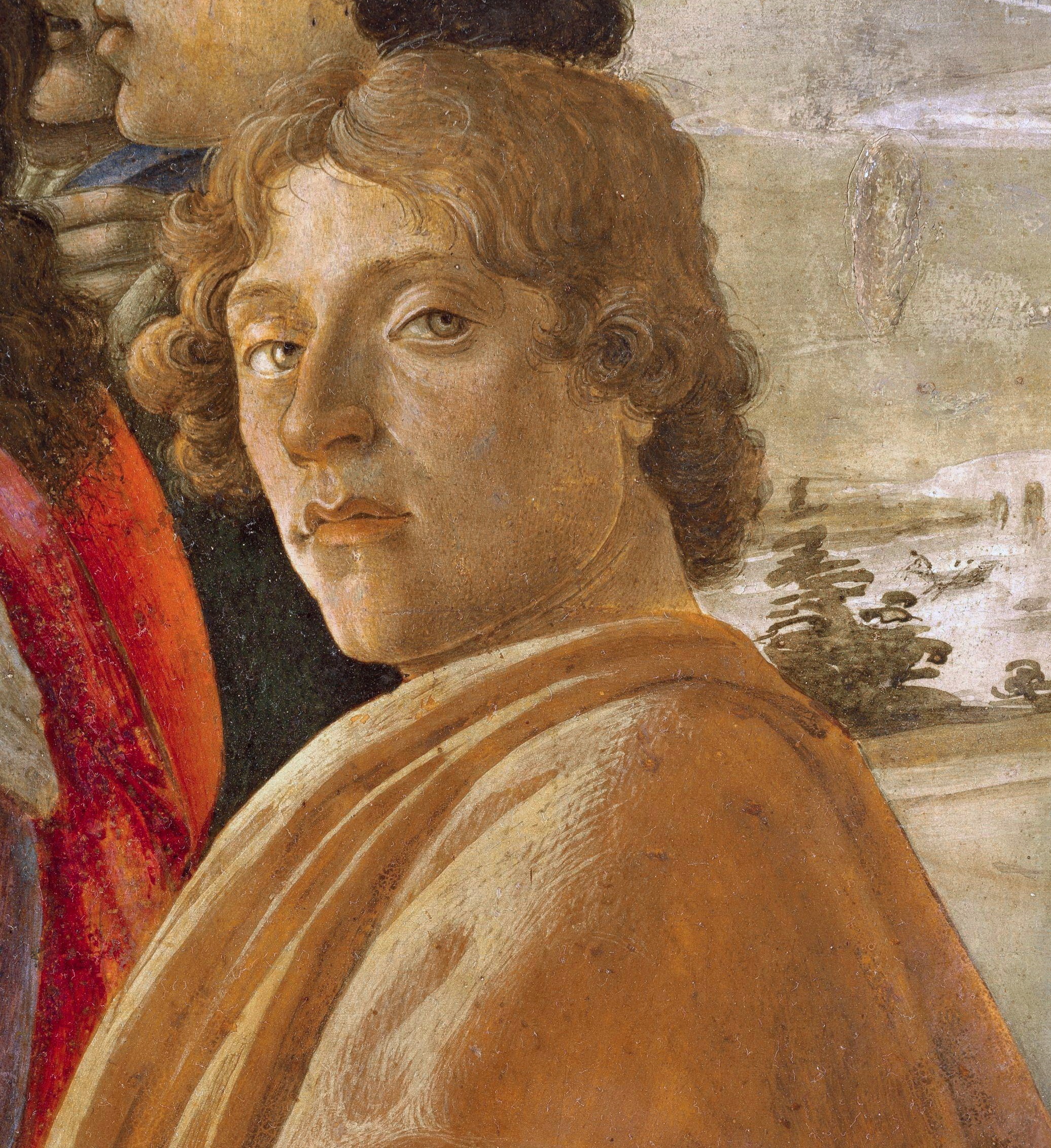 Boticelli
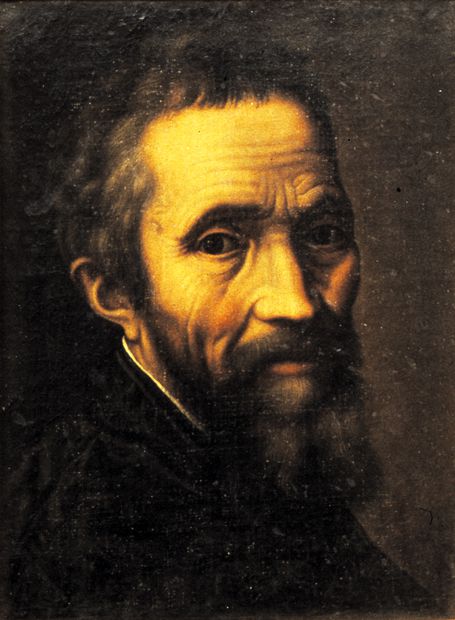 Michelangelo
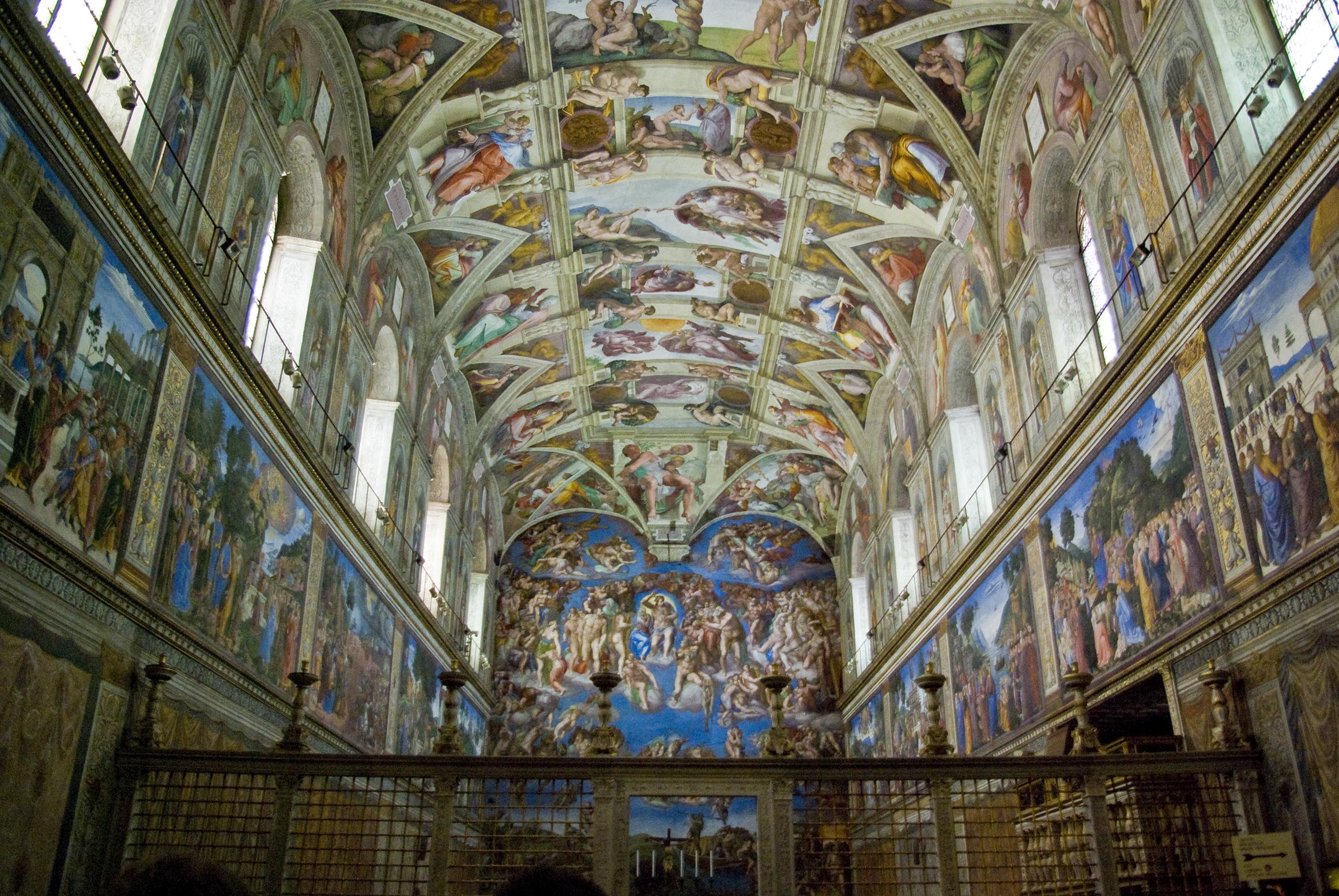 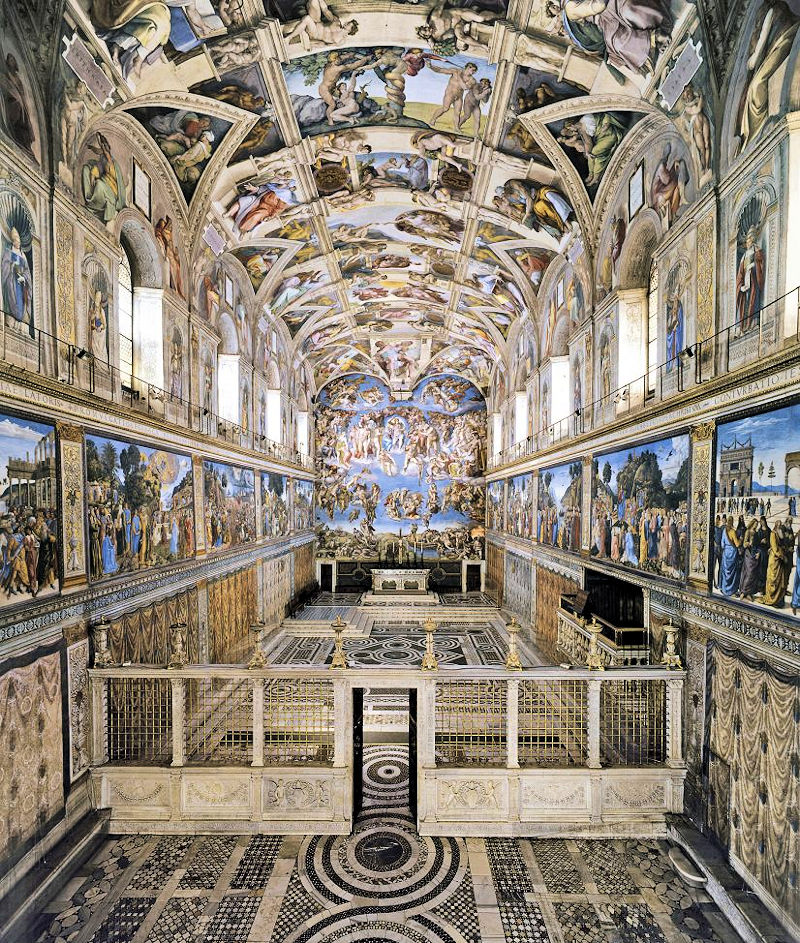 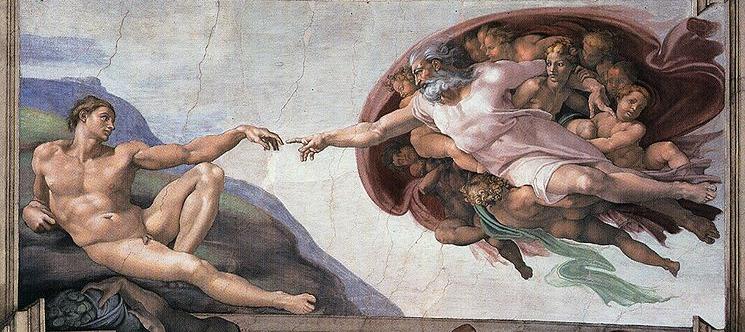 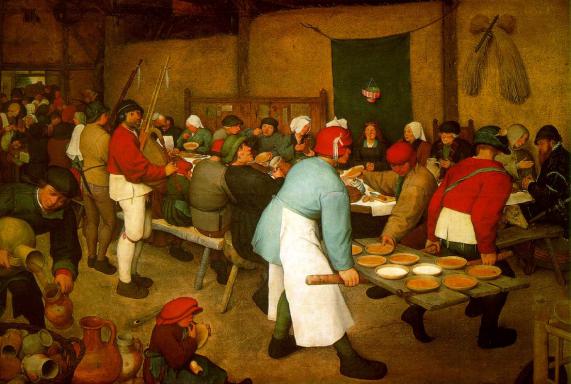